Gas/Particle Partitioning of Polycyclic Aromatic Hydrocarbons in the Spring of Beijing, China
Xiaoxi Liu
EAS 6410, Spring 2012
Summary
Introduction
Sampling and Analysis
Results and Discussion
   - PAHs concentrations
   - Assessment of three gas/particle partitioning models
Conclusions
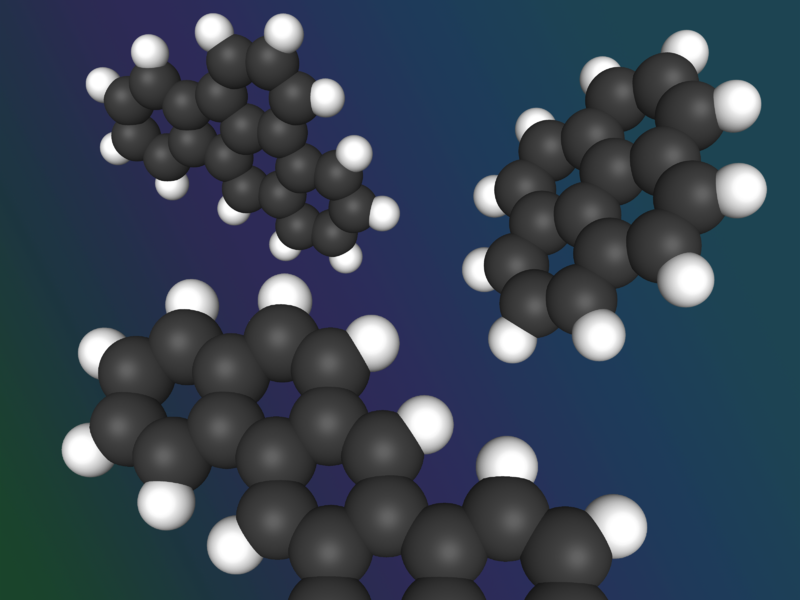 PAHs and Gas/Particle Partitioning
Polycyclic aromatic hydrocarbons (PAHs): organic compounds arranged in two or more aromatic rings
Human Health:  carcinogenic, mutagenic, teratogenic
      Benzo(a)pyrene 

Gas/particle partitioning influencing their fate (long-range transport, transformation, and removal mechanism) 
Many efforts have been devoted to study the particulate concentrations of PAHs, not many to Gas
Controlling air quality needs concurrent study of gas and particle phase PAHs
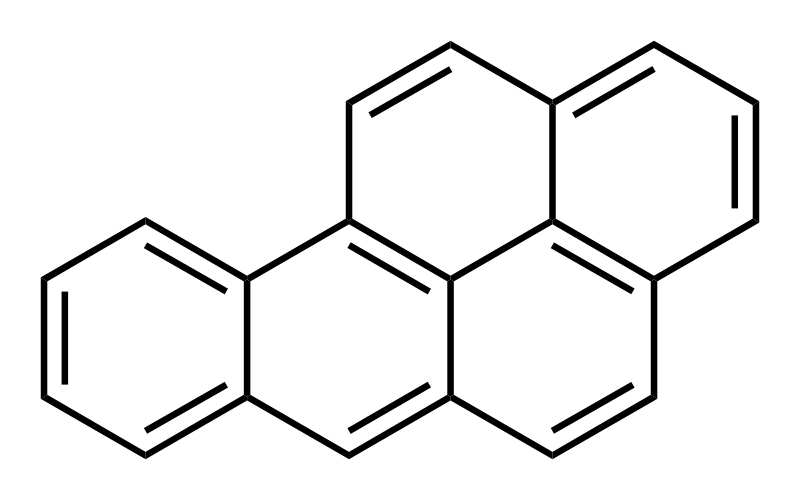 Sampling
Beijing, China
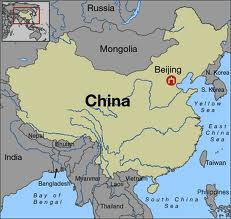 Dingling
Dongsi
Gucheng
Yizhuang
April 1, 8, 14, 20 and 26, 2011. 0:00-24:00
Analysis
16 EPA priority PAHs: Gas chromatography – mass spectrometry (GC-MS)










Quality control: calibration curve, recoveries, detection limits
Measurement of Organic Carbon/Elemental Carbon: Thermal-Optical-Transmittance (TOT) analysis method
NAP                     ACY                    ACE                     FLU



ANT                     PHE                    FLT                       PYR



CHR                     BaA                    BbF                       BkF



BaP                      IND                     BGP                      DBA
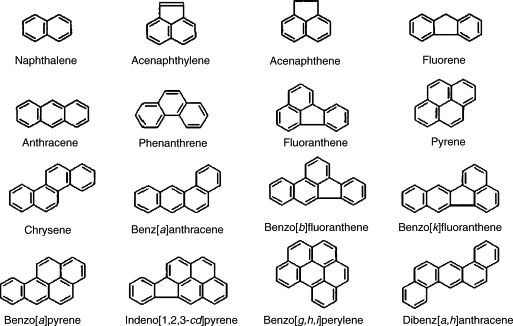 Results and Discussion – PAHs Levels
ng/m^3
Partitioning Mechanisms
Emitted PAHs
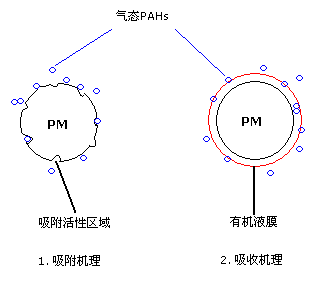 Physical adsorption onto the particle surface
Absorption into the organic matter of aerosols

Gas-particle partition coefficient, Kp (m3/ug ):



F (ng/m3) -particle concentration of PAHs
A (ng/m3) -gas concentration of PAHs
TSP - concentration (ug/m3) of the total suspended particles
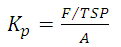 Active sites
Organic matter
Absorption
Adsorption
Both mechanisms lead to a linear relationship between logKp and the log of the PAH subcooled liquid vapor pressure (logpL0):
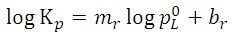 Ideally, under equilibrium conditions, the slope should be equal to −1
The logKp-logpL0 Relationship
The partitioning of PHE, ANT, FLT, PYR, BaA, CHR was studied
Gucheng
Dingling
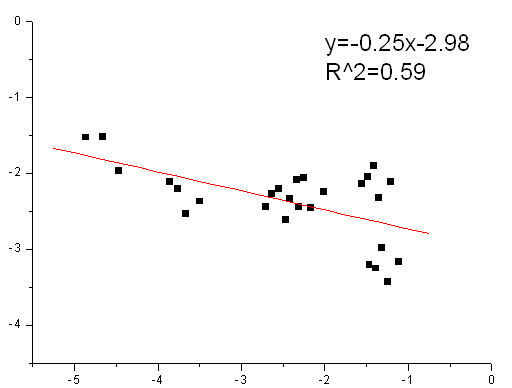 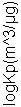 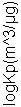 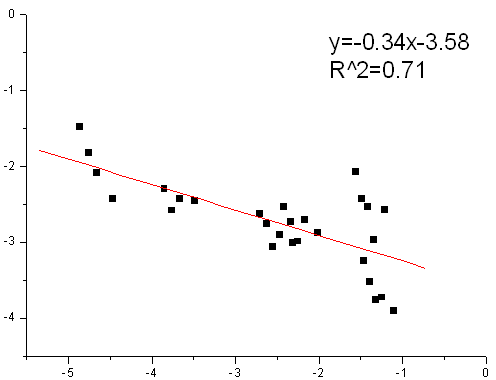 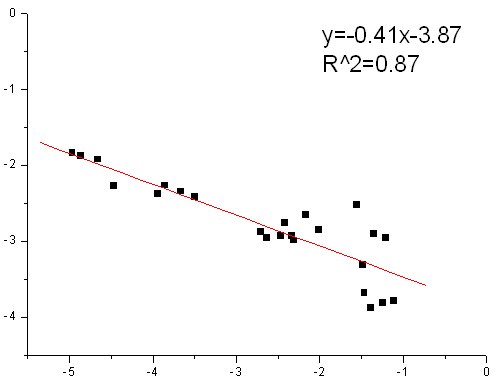 Dongsi
Yizhuang
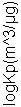 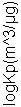 Partitioning Models
1. Junge-Pankow Adsorption Model
                                        
                                                            calculated from Kp and TSP:
        - the fraction of PAH sorbed to particulate matter
2. KOA Absorption Model

                                                  KOA - octanol–air partition coefficient
3. KOA – KSA Model: the dual organic matter absorption model combined with the soot carbon adsorption model


           KSA -  soot–air partition coefficients
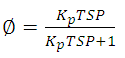 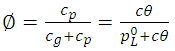 Assessment of Junge-Pankow Model
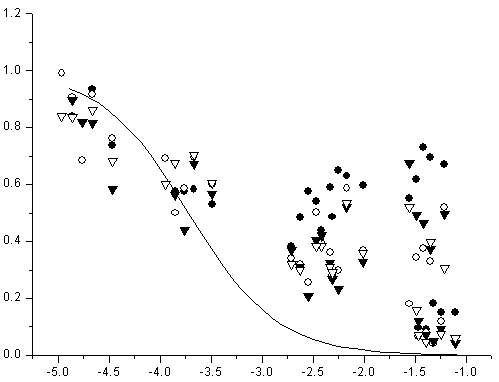 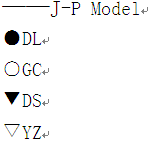 The Junge–Pankow model underestimated the particulate sorption of PAHs Other absorption partitioning mechanisms in addition to surface adsorption
Assessment of KOA & KOA-KSA Models
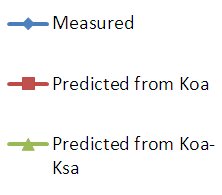 Adsorption onto soot is more important for PAHs with lower molecular weight.
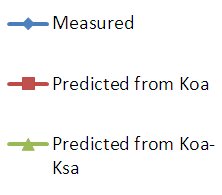 Conclusions
The average total PAH concentrations were 64.33 ng/m3, 154.59 ng/m3, 93.25 ng/m3 and 122.71 ng/m3, at Dingling, Gucheng, Dongsi, Yizhuang
 Lighter PAHs are found predominantly in the gas phase, while those with four or more rings are found mainly in the particle phase
The regression slopes of logKp versus logpL0 were much shallower than -1, suggesting non-equilibrium partitioning
The Junge–Pankow adsorption model and KOA model both under-predicted experimental Kp. However, in general the dual model fit our experimental Kp well, suggesting that PAHs adsorption onto soot carbon and absorption into organic matter were both important for PAHs gas/particle partitioning in Beijing